doc.: IEEE 15-12-0397-00-0led
July 18, 2012
Project: IEEE P802.15 Working Group for Wireless Personal Area Networks (WPANs)

Submission Title: [Technical Issues for LED Commercialization]	
Date Submitted: [17 July, 2012]	
Source: [Yeong Min Jang, Nirzhar Saha, Le Nam Tuan and Ratan Kumar Mondal, Jaesang Cha, Jinyoung Kim, Sangkook Han, S. O. Han]           
              [Kookmin University, Seoul National Univ. of Science & Tech., Kwangwoon University, Yonsei University, Korea Photonics Research Institute]                                  
Address [Kookmin University, Seoul, Korea]
Voice:[82-2-910-5068], FAX: [82-2-910-5068], E-Mail:[yjang@kookmin.ac.kr]	
Re: []
Abstract:	[Technical Issues for LED Commercialization] 
Purpose:	[Contribution to IEEE 802.15 IG-LED]
Notice:	This document has been prepared to assist the IEEE P802.15.  It is offered as a basis for discussion and is not binding on the contributing individual(s) or organization(s). The material in this document is subject to change in form and content after further study. The contributor(s) reserve(s) the right to add, amend or withdraw material contained herein.
Release:	 The contributor acknowledges and accepts that this contribution becomes the property of IEEE and may be made publicly available by P802.15.
Slide 1
Yeong Min Jang, Kookmin University
doc.: IEEE 15-12-0278-00-wng0
July 18, 2012
Contents
Motivation for LED Commercialization 
LED Market Trend
Applications of LED
Possible Standardization Directions for Commercialization 
Current Status of LED Technology
Issues to be Considered for Commercialization 
Conclusions
Slide 2
Yeong Min Jang, Kookmin University
July 18, 2012
Motivation for LED Commercialization
The whole world is in energy crisis and moving towards
 Saving of energy 
 Lowering of CO2 content
 Protection of environment 
Save EARTH mission

LED is such a “Green” technology provides
Energy efficiency.
Emunity from IR or UV. 
Directional lighting.
Optical precision.
Longer life.
Slide 3
Yeong Min Jang, Kookmin University
July 18, 2012
Why LED ?
Lower energy consumption
consumes only 20~ 30% of incandescent lamps, 50% of halogen lamps. 
Longer life span
50000 ~ 100000 hours (10-12 years)
Lower light decay
A well managed LED light has less than 5% light decay after thousands of hours operation.
Environmental friendly
No filament – No Gas - No Mercury - No UV rays - No Pb - No hazardous substance
Slide 4
Yeong Min Jang, Kookmin University
July 18, 2012
Eye – protective
LED lighting is free from strobe flash lighting that incandescent lamps and other lamps have.
High brightness
A more vivid color of lighting, giving clearer images than low brightness lamps
Wide color Temperatures
Warm white, Cool White, RGB, Ranging from 2700K – 7000K
Combination with renewable energy
Wind power, Solar power – 100% Green technology to  save earth
Slide 5
Yeong Min Jang, Kookmin University
doc.: IEEE 15-12-0278-00-wng0
July 18, 2012
Applications of LED
Applications of LED
Illumination
Street lighting
Indoor lighting
Wireless Communication
Fiber Optic Communication
Visible light communication
 Indoor Navigation
Sensor Applications
LED-ID technology
Medical Instrumentation 
Display
Entertainment: Television, Mobile, Camera
LED Digital Signage
Automotive Uses
Indication
Security and household applications
Slide 6
Yeong Min Jang, Kookmin University
July 18, 2012
Key Factors of LED Lighting
Constant Current Driver Technology
Power factor 
Efficiency
Stability in static current driving
Light Decay 
Maintenance of brightness at a longer period
Heat Dissipation
Maintaining  LED junction temperature at low to increase its lifespan
Cost 
To be economical in mass application
Slide 7
Yeong Min Jang, Kookmin University
July 18, 2012
Market Trend (Current Situation)
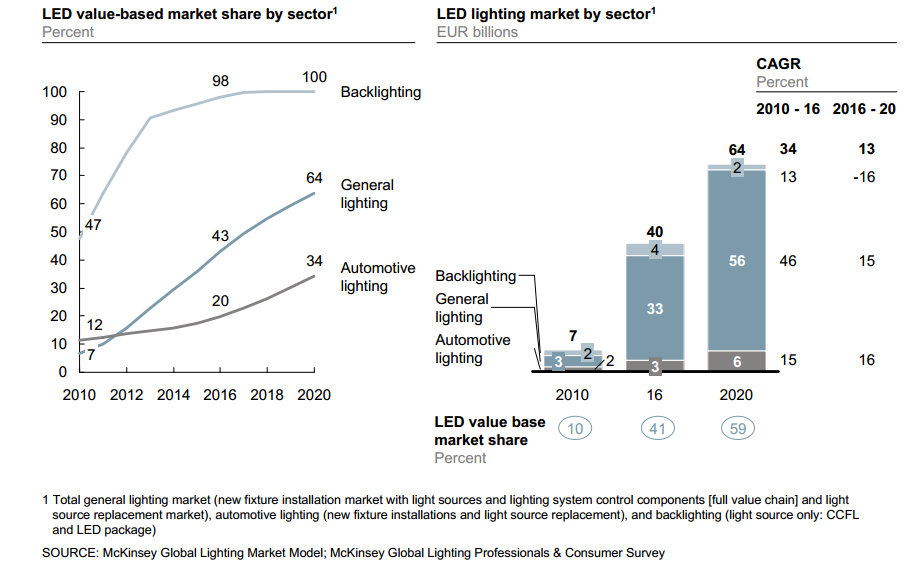 Slide 8
Yeong Min Jang, Kookmin University
July 18, 2012
Market Trend (Future Prediction)
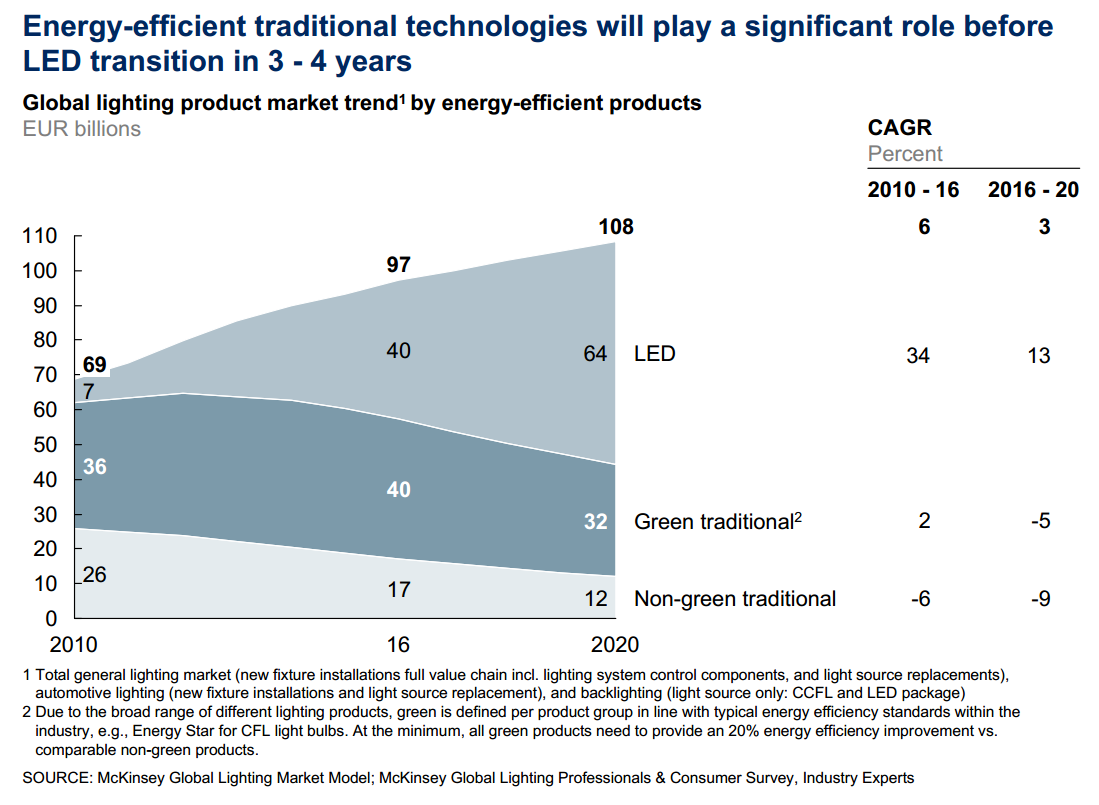 Slide 9
Yeong Min Jang, Kookmin University
July 18, 2012
Current LED Technology
Currently white LED is using phosphor conversion(PC) technique.
Colour characteristics may suffer from phosphor degradation or variable lumen depreciation.
Research is going on mixed system using combinations of red, green and blue(RGB).
Higher theoretical maximum efficiency.
Allow dynamic control of color.
Suffers from poor color rendition properties.
Require complex system for proper mixing of color.
Hybrid systems which combine PC LEDs with red LEDs
Slide 10
Yeong Min Jang, Kookmin University
July 18, 2012
Issues to be Considered for Commercialization
Require improvement of the following properties of LED.
Accurate color rendition
Fidelity
Appeal
Discrimination
High correlated color temperature (CCT)
Color Consistency (Uniformity) and Constancy (Stability) improvement for RGB LEDs.
Slide 11
Yeong Min Jang, Kookmin University
July 18, 2012
PHY Layer for LED Communication
The PHY technology issues:
RGB CDMA, Dimming control CDMA
M-array/ VLC-OFDM
Imaging sensor MIMO
Watermarking
Etc.
Slide 12
Yeong Min Jang, Kookmin University
July 18, 2012
MAC Sub-layer for LED Communication
The MAC layer handles all access to the physical layer and is responsible for the following tasks:
Generating network beacons if the device is a coordinator
Synchronizing to network beacons
Supporting VPAN association and disassociation
Supporting color function
Supporting visibility
Supporting dimming
Flicker removal scheme
Supporting visual indication of device status and channel quality
Supporting device security
Providing a reliable link between two peer MAC entities
Supporting mobility
Slide 13
Yeong Min Jang, Kookmin University
July 18, 2012
MAC Layer for LED Communication
The MAC technology issues:
Diversity, Cooperative and Relay communications
Multi-channel broadcasting
Cognitive radio MAC
MAC for dynamic FOV
 Cooperation of device coordinators 
SON based integrated PLC and LED communications
Etc.
Slide 14
Yeong Min Jang, Kookmin University
doc.: IEEE 15-12-0278-00-wng0
July 18, 2012
Conclusions
Overviewed some technical issues about LED communication
LED is a promising technology for illumination, display, location, communication, and etc.  
Some applications related commercial applications such as lighting device and smart device will be necessary.
A call for contribution in next meeting.
Slide 15
Yeong Min Jang, Kookmin University